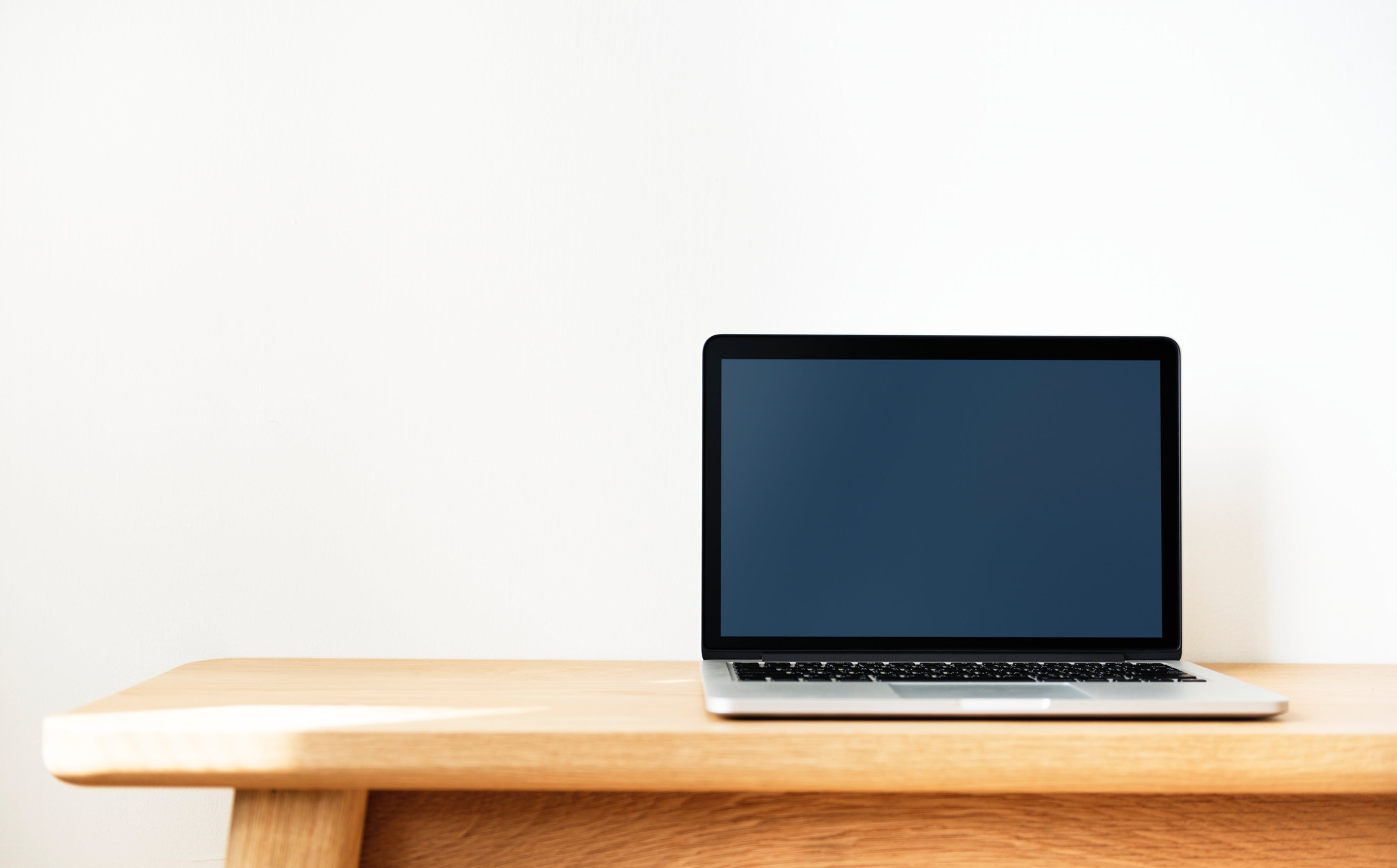 JavaFX EventsFariz Darari
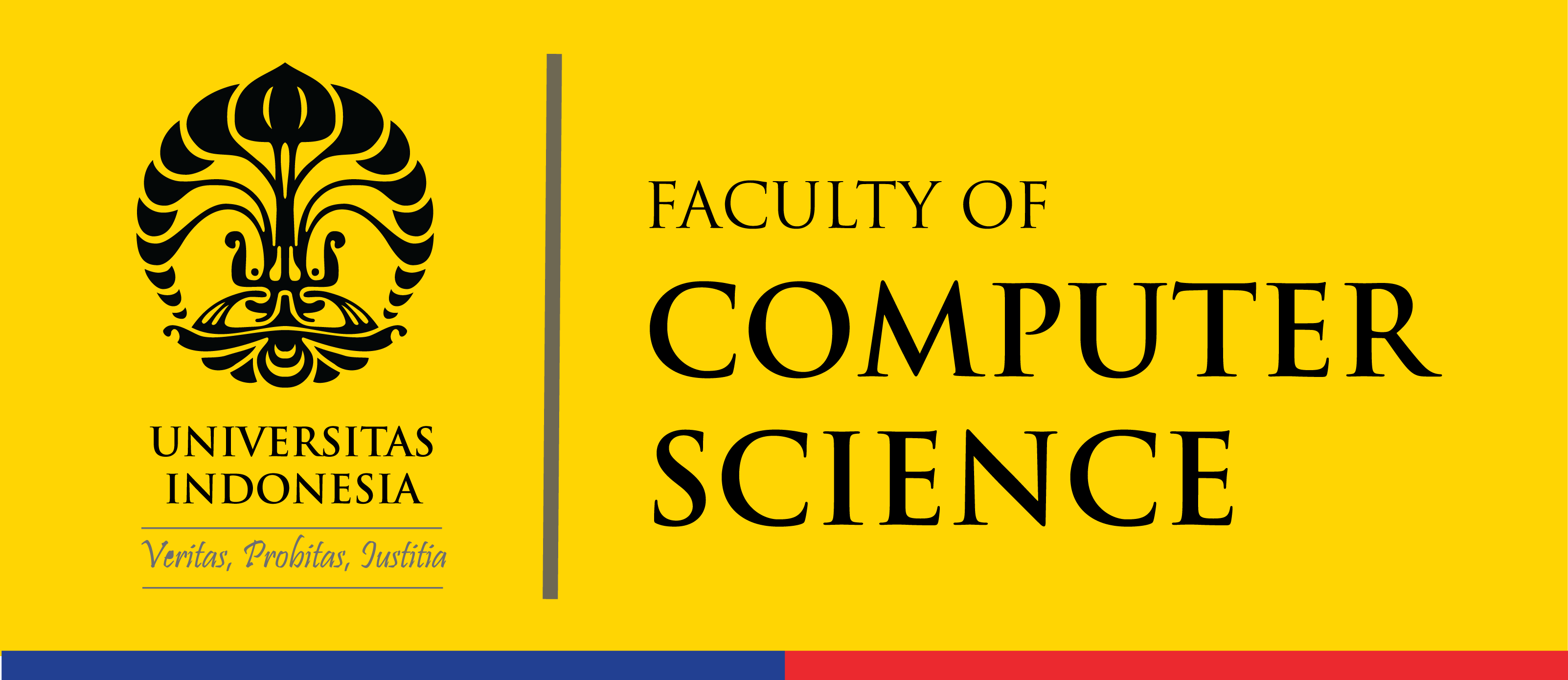 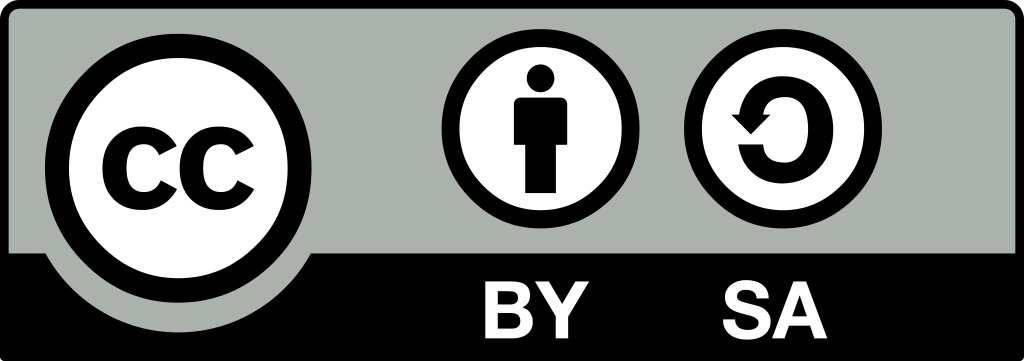 [Speaker Notes: https://www.pexels.com/photo/black-and-silver-laptop-computer-on-brown-wooden-desk-955460/]
Button Event Handler
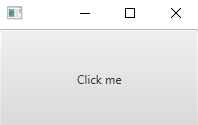 2
[Speaker Notes: Clicking Click me prints out Clicked]
Button Event Handler #1: Standard Class
// ...

	@Override
	public void start(Stage mainStage) throws Exception {
		Button but = new Button("Click me");
		MyHandler handler = new MyHandler();
		but.setOnAction(handler);
		Scene sc = new Scene(but, 200, 100);
		mainStage.setScene(sc);
		mainStage.show();
	}

// ...
3
[Speaker Notes: GUI013]
Button Event Handler #1: Standard Class
// ...

class MyHandler implements EventHandler<ActionEvent> {

	@Override
	public void handle(ActionEvent e) {
		System.out.println("Clicked");
	}
	
}
4
[Speaker Notes: GUI013]
Button Event Handler #2: Anonymous Class
// ...
	@Override
	public void start(Stage mainStage) throws Exception {
		Button but = new Button("Click me");
		but.setOnAction(new EventHandler<ActionEvent>() {
			@Override
			public void handle(ActionEvent e) {
				System.out.println("Clicked");
			}
		});
		Scene sc = new Scene(but, 200, 100);
		mainStage.setScene(sc);
		mainStage.show();
	}
// ...
5
[Speaker Notes: GUI014

We create a class with no name implementing the interface EventHandler<ActionEvent>.]
Button Event Handler #3: Lambda Expression
// ...
	@Override
	public void start(Stage mainStage) throws Exception {
		Button but = new Button("Click me");
		but.setOnAction((e) -> {
			System.out.println("Clicked");
		});
		Scene sc = new Scene(but, 200, 100);
		mainStage.setScene(sc);
		mainStage.show();
	}
// ...
6
[Speaker Notes: GUI015

We create a class with no name implementing the interface EventHandler<ActionEvent>.]
Quiztime: Create two buttons, and bind different event handlers
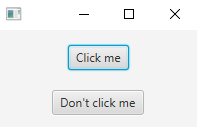 7
[Speaker Notes: GUI016]
Quiztime: Create two buttons, and bind different event handlers
public void start(Stage mainStage) throws Exception {
		VBox vb = new VBox();	
		vb.setAlignment(Pos.CENTER);
		vb.setSpacing(20);
		
		Button clickBut = new Button("Click me");
		clickBut.setOnAction((e) -> { System.out.println("Nais boi ( ͡° ͜ʖ ͡°)"); });
		
		Button noClickBut = new Button("Don't click me");
		noClickBut.setOnAction((e) -> {
			System.out.println("Nooooo ༼ つ ͠° ͟ ͟ʖ ͡° ༽つ");
			System.exit(0);
		});
		
		vb.getChildren().add(clickBut);
		vb.getChildren().add(noClickBut);
		
		Scene sc = new Scene(vb, 200, 100);
		mainStage.setScene(sc);
		mainStage.show();
	}
8
[Speaker Notes: GUI016

We create a class with no name implementing the interface EventHandler<ActionEvent>.]
Square Size Control
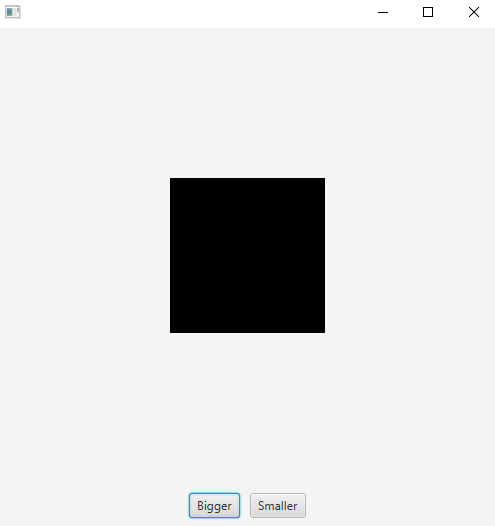 9
[Speaker Notes: GUI018]
Square Size Control
public class GUI018 extends Application {

	int l = 50;
	
	@Override
	public void start(Stage mainStage) throws Exception {
		BorderPane bp = new BorderPane();
		
		Rectangle r = new Rectangle(0,0,l,l);
		bp.setCenter(r);
		
		HBox hb = new HBox();
		hb.setAlignment(Pos.CENTER);
		hb.setPadding(new Insets(10,10,10,10));
		hb.setSpacing(10);
// ...
10
[Speaker Notes: GUI018

We create a class with no name implementing the interface EventHandler<ActionEvent>.]
// ...		
		Button clickBut = new Button("Bigger");
		clickBut.setOnAction((e) -> {
			l += 5;
			r.setWidth(l);
			r.setHeight(l);
		});
		hb.getChildren().add(clickBut);
		
		Button noClickBut = new Button("Smaller");
		noClickBut.setOnAction((e) -> {
			l -= 5;
			r.setWidth(l);
			r.setHeight(l);
		});
		hb.getChildren().add(noClickBut);
		
		bp.setBottom(hb);
		
		Scene sc = new Scene(bp, 500, 500);
		mainStage.setScene(sc);
		mainStage.show();
	}
11
[Speaker Notes: GUI015

We create a class with no name implementing the interface EventHandler<ActionEvent>.]
BorderPane
LEFT
TOP
CENTER
RIGHT
BOTTOM
12
Quiztime: Circle Size Control
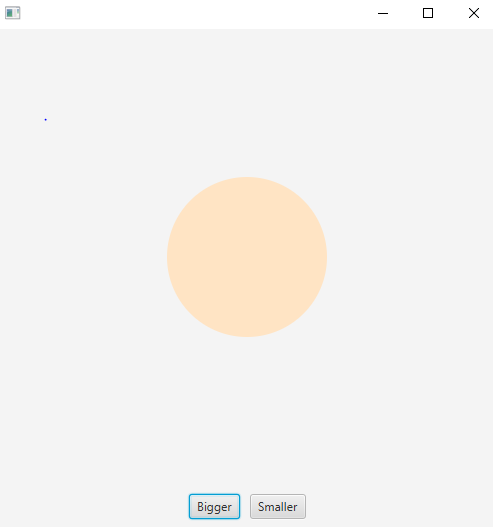 13
[Speaker Notes: GUI017]
Quiztime: Circle Size Control
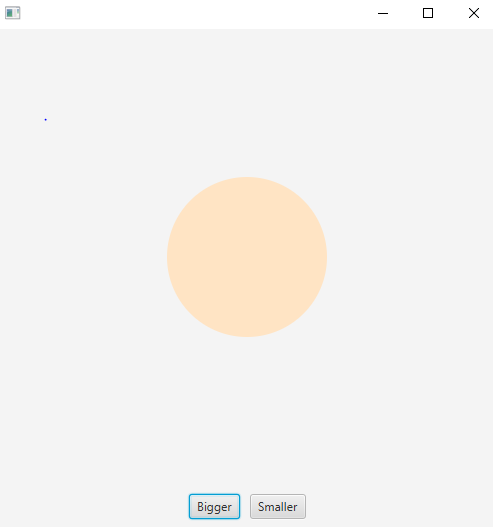 Solution:
http://ocw.ui.ac.id/mod/resource/view.php?id=1122
14
[Speaker Notes: GUI017]
ChoiceBox with Event Handler
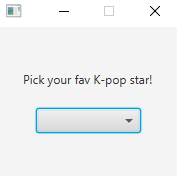 15
[Speaker Notes: GUI019]
public class GUI019 extends Application {
	
	Text t = new Text();
	
	@Override
	public void start(Stage stg1) throws Exception {
		VBox pn = new VBox();
		pn.setAlignment(Pos.CENTER);
		pn.setSpacing(20);
		pn.getChildren().add(new Label("Pick your fav K-pop star!"));
		ChoiceBox cb = new ChoiceBox(FXCollections.observableArrayList("Joo Ko-Wee", "Park Bo-Wow"));
		cb.setOnAction(e -> {
			t.setText("사랑해, " + ((ChoiceBox) e.getSource()).getValue() + " Oppa!");
		});
		pn.getChildren().add(cb);
		pn.getChildren().add(t);
		Scene scn = new Scene(pn, 180, 150);
		stg1.setScene(scn); stg1.setResizable(false); stg1.show();	
	}

// ... usual
16
[Speaker Notes: GUI019

We create a class with no name implementing the interface EventHandler<ActionEvent>.]
Wedding Guest Book
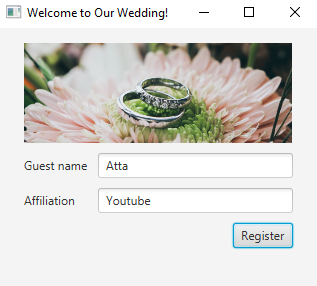 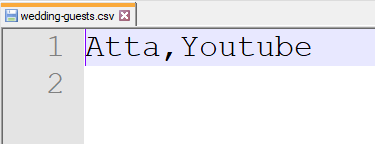 17
[Speaker Notes: WeddingGuestBook.java]
Wedding Guest Book
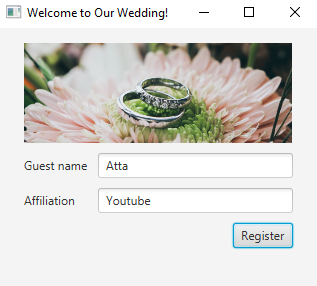 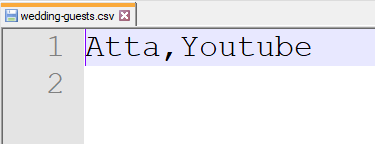 Solution:
http://ocw.ui.ac.id/mod/resource/view.php?id=1119
18
[Speaker Notes: WeddingGuestBook.java]
WebView
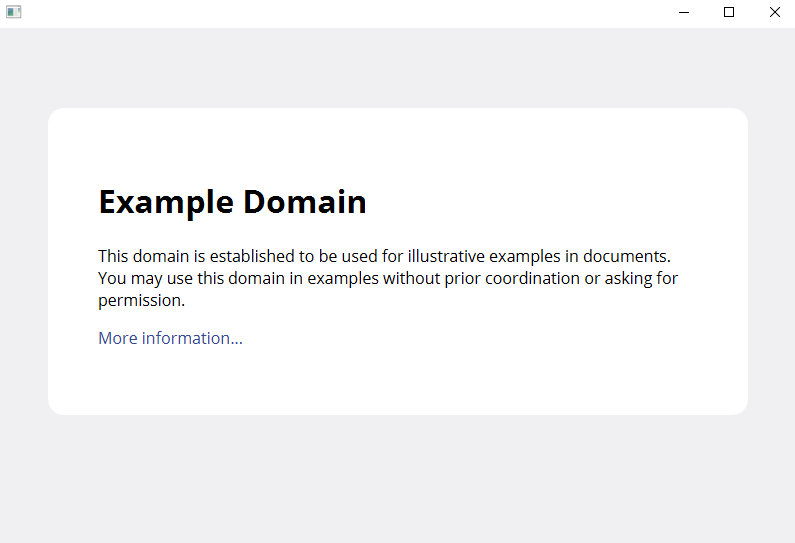 19
[Speaker Notes: GUI020]
public void start(Stage stg) throws Exception {
		
		WebView wv = new WebView();
		WebEngine we = wv.getEngine();
		we.load("http://example.com/");
		VBox vb = new VBox(wv);
		Scene sc = new Scene(vb);
		stg.setScene(sc);
		stg.show();
	
	}
20
[Speaker Notes: Thanks StackOverflow!]
MediaPlayer
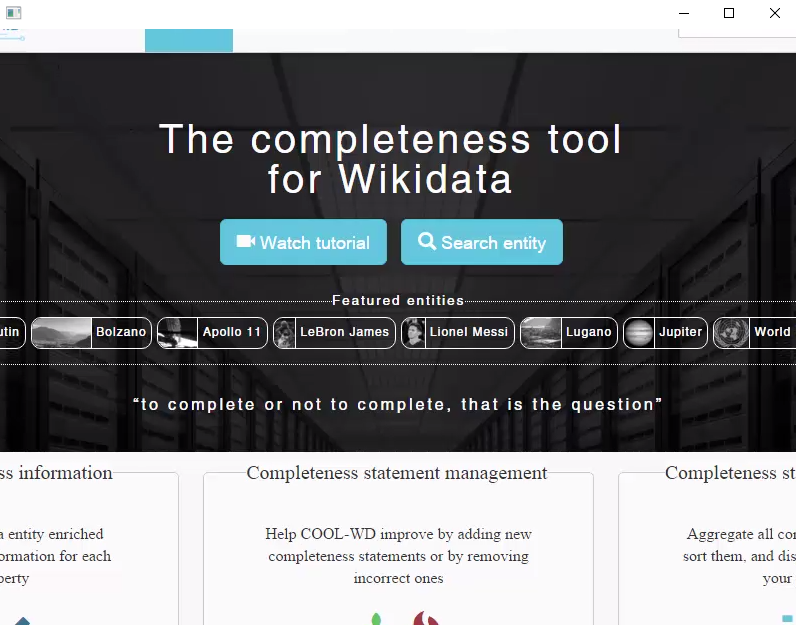 21
[Speaker Notes: GUI021]
public void start(Stage stg) throws Exception {
		
	StackPane root = new StackPane();
	File f = new File("vids/video.mp4");
	MediaPlayer player = new MediaPlayer(new Media(f.toURI().toURL().toString()));
	MediaView mediaView = new MediaView(player);
	root.getChildren().add(mediaView);
	Scene scene = new Scene(root, 800, 600);
	stg.setScene(scene);
	stg.show();
	player.play();
	
}
22
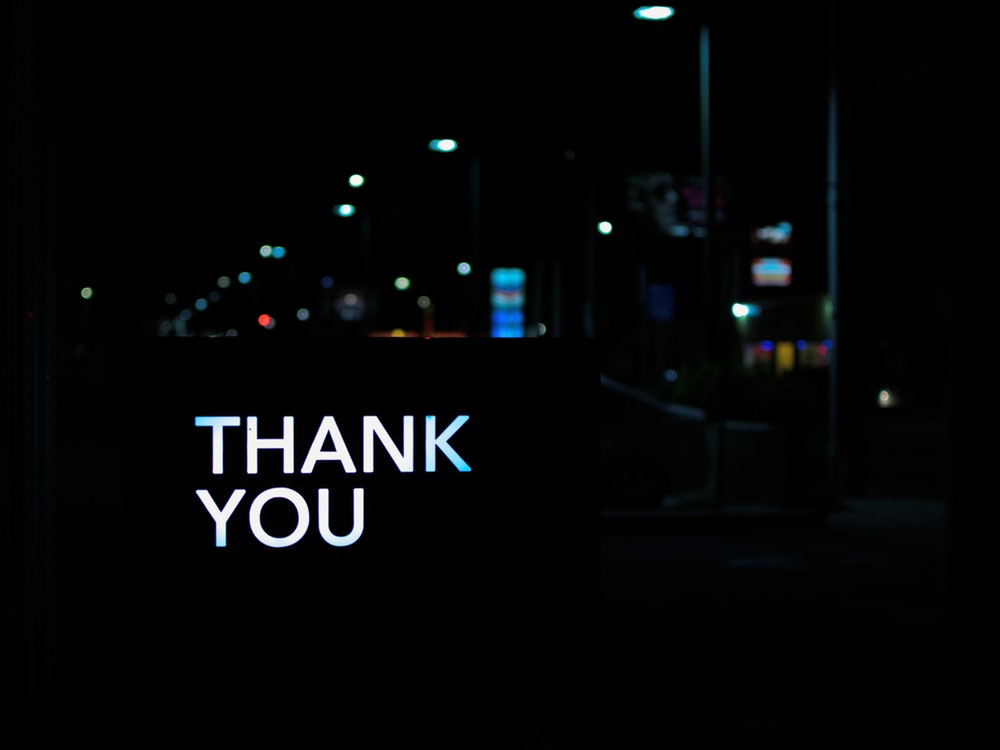 Inspired by:
Liang, Introduction to Java, 10th edition, Pearson.
Javadoc.
[Speaker Notes: Picture: https://unsplash.com/photos/VyC0YSFRDTU]